ראייה ומוח
צורות מזוהות

©  אורלי עמיקם
צורות מזוהות
המוח אינו מרגיש נוח עם מסרים עמומים או דו משמעיים. הדבר גורם לאי שקט.
המוח מחפש תבנית מוכרת על מנת לתייג אותה בידע הישן שקיים בו.   
הזיהוי מתרחש כאשר החדש מתקשר לישן ונקלט כאשר הוא מתחבר אליו. (קל לנו יותר לזכור רשימת מלים אקראית המתחברת על פי נושא מאשר רשימת מלים שאין קשר ביניהן).
קשה לנו עם צורה בלתי מזוהה – מה זה? (60 שניות לניחוש וזיהוי)
זוהי הצורה השלמה, כמה זיהו פרה בצורה הקודמת?
המוח צריך לזהות תבניות בתוך עולם לא מובן
הצורך ליצור תבניות
המוח האנושי חייב לארגן את העולם בתבניות מובנות או מוכרות כדי ליצור סדר באי הסדר (כאוס) הסובב.
בחיפושיו אחרי הסדר, המוח לעתים יוצר זיהוי באופן מלאכותי.
הנטייה לראות את הפנים האנושיות בחפצים דוממים היא אחת התופעות המבטאות צורך זה. התופעה מכונה Pareidolia
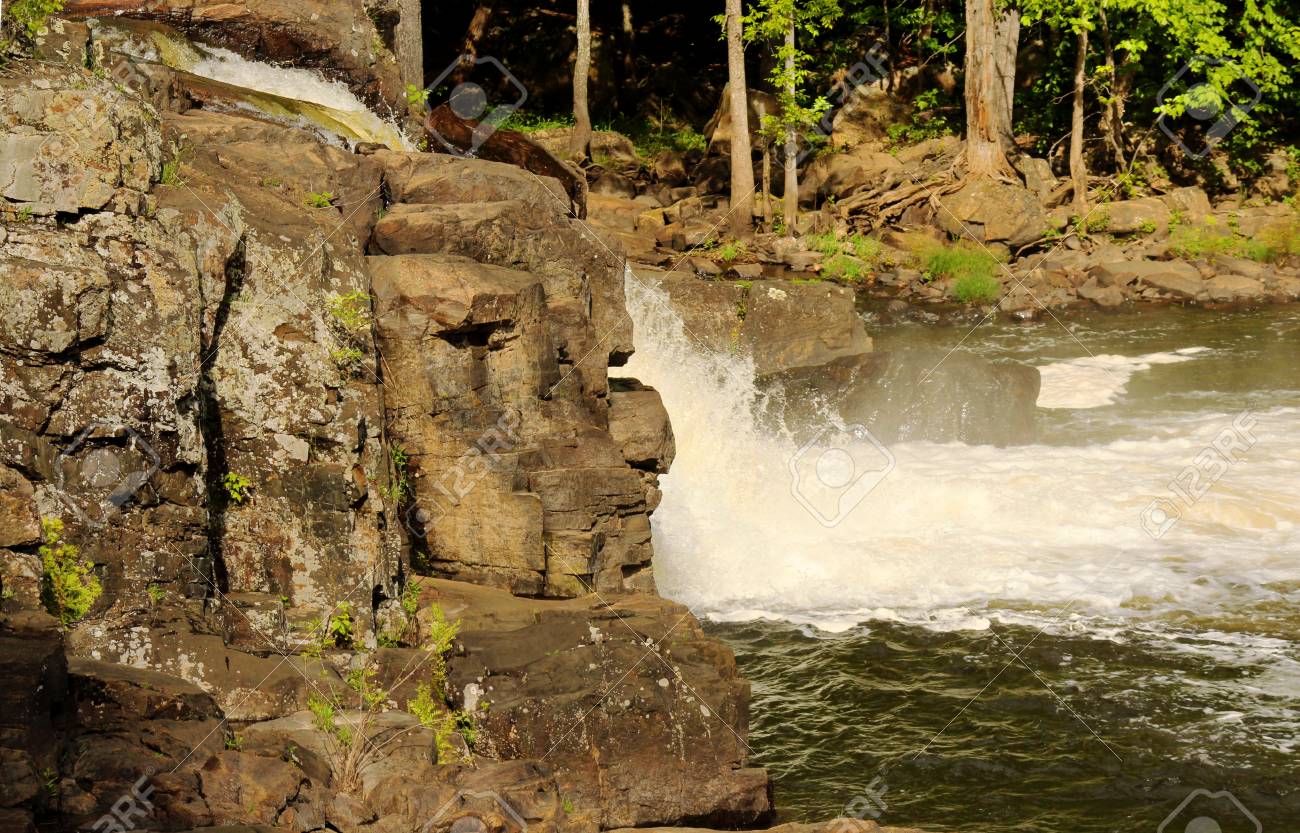 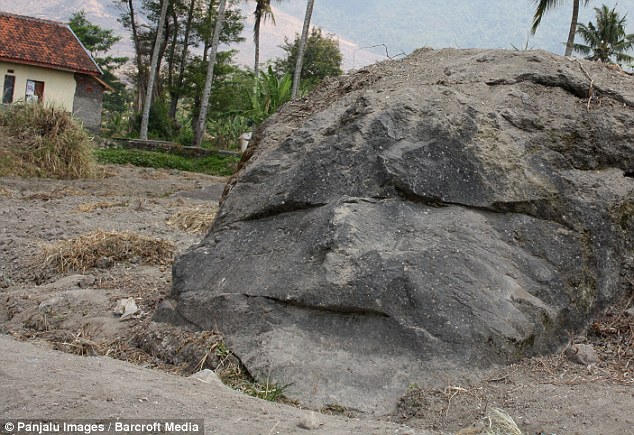 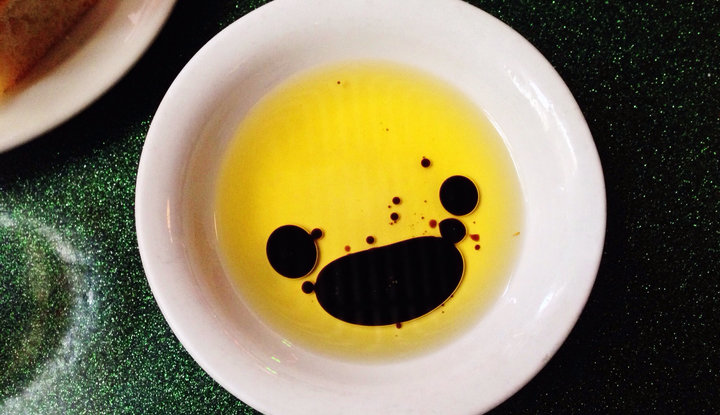 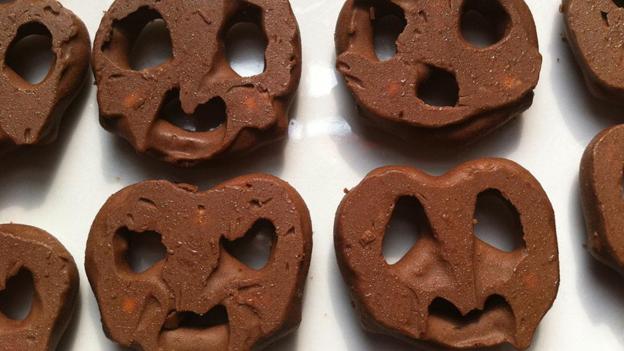 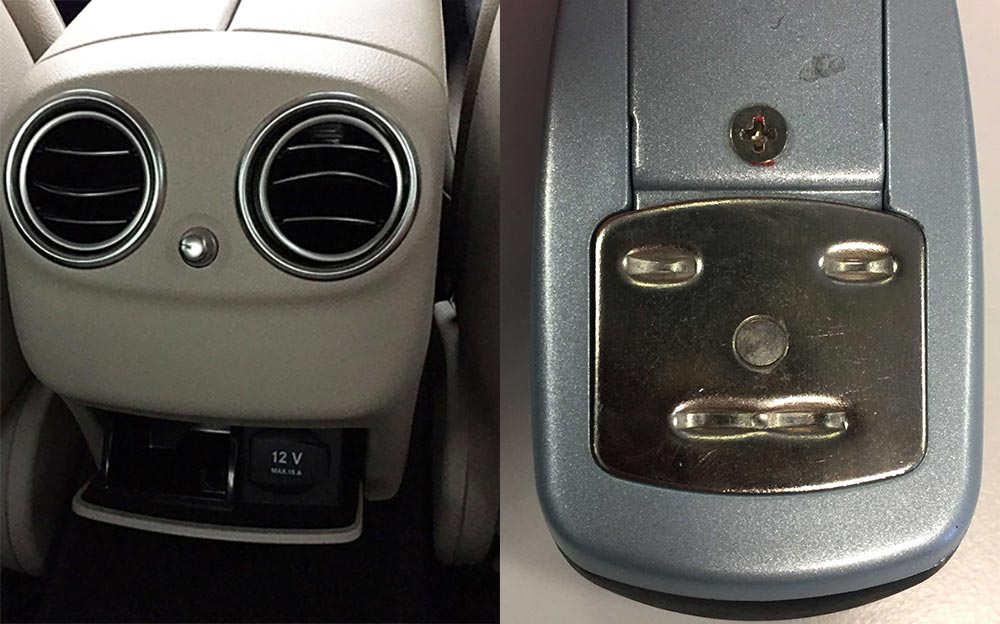 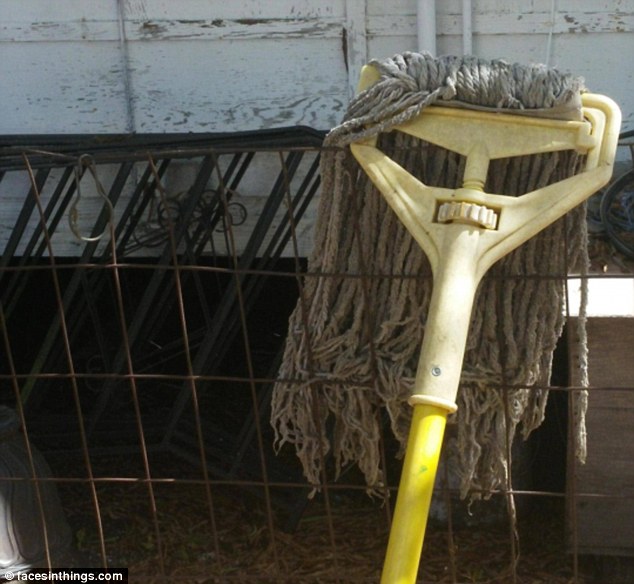 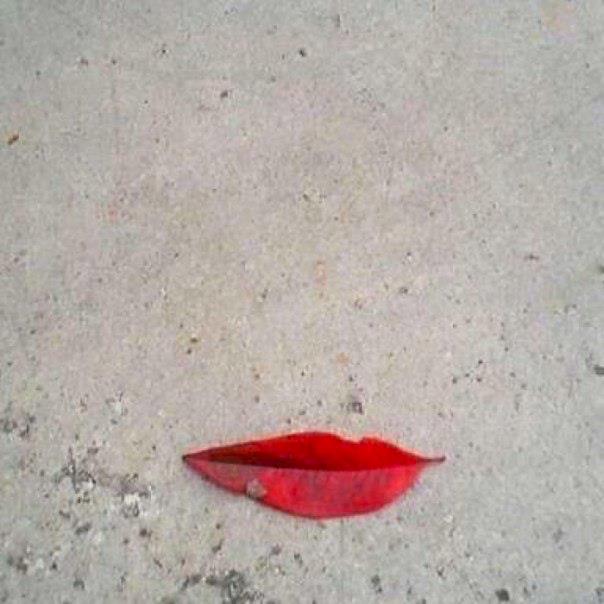 מסרים חזותיים כפולים
המוח אינו מסוגל לעבד שני מסרים סותרים בו זמנית.
הדבר הוא נכון הן לגבי מסרי תוכן והן לגבי מסרים חזותיים.
האפשרות לראות את המראה הנוסף למראה שקלטנו  במבט ראשון – דורשת גמישות מחשבתית ומאמץ.
שתי אפשרויות ראייה : שפן או ברווז. אין אפשרות לראות את שתי החיות בו-זמנית
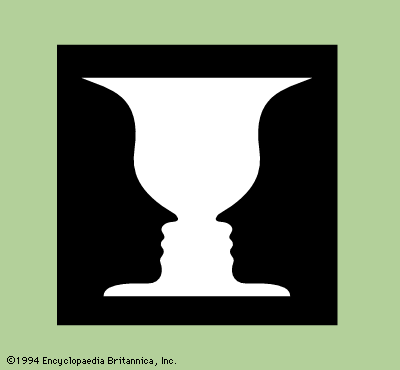 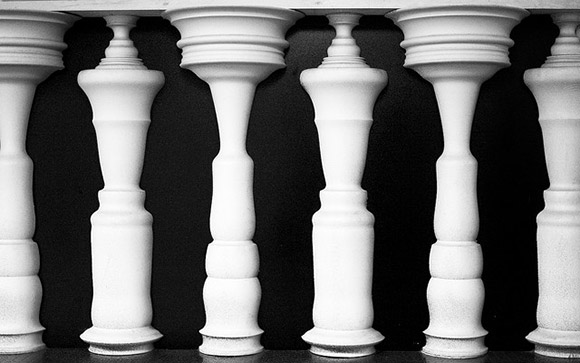 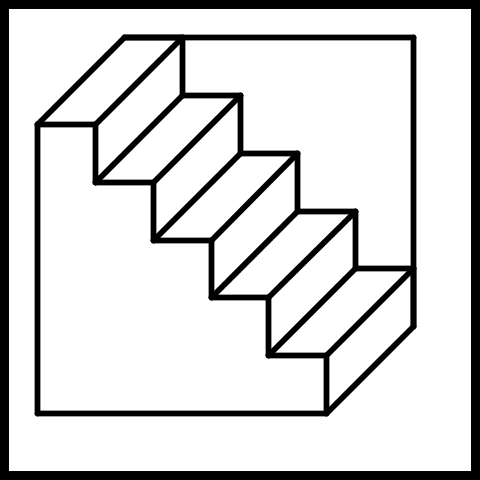 המפל, מאת אשר
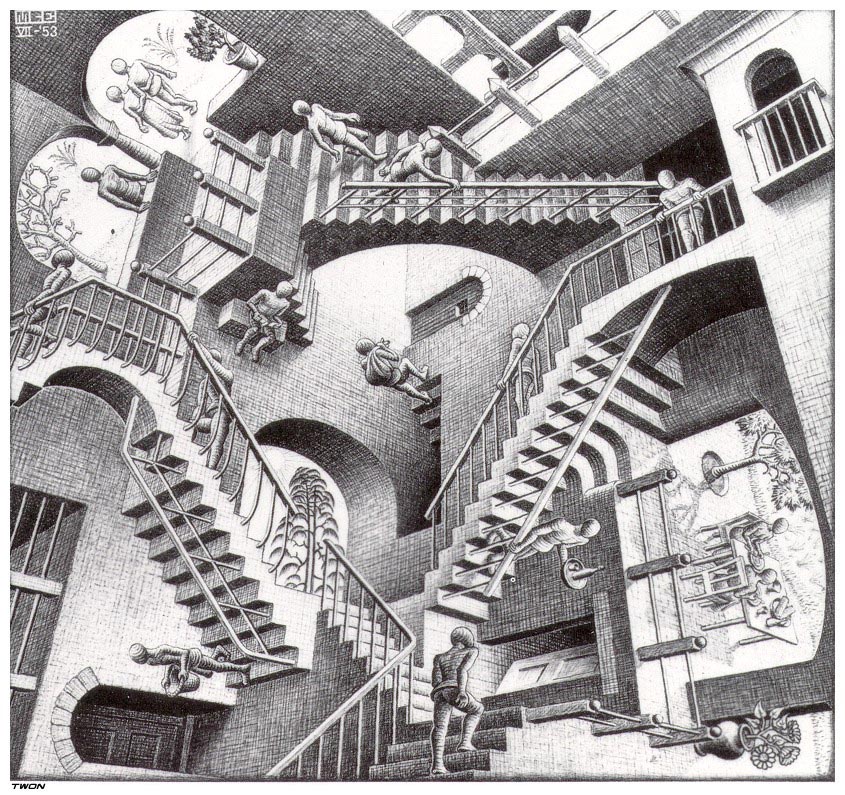 התבוננו בציור הזה
מה אתם רואים?
בחורה צעירה במעיל פרווה ומצנפת מתבוננת ימינה?
או אישה מבוגרת בעלת אף נשרי ומבט מושפל?
כמה זמן לוקח לכם לזהות את שני הדימויים השונים ולעבור במבטכם מדימוי לדימוי?
בארה"ב, נעשה ניסוי כדלקמן:
קבוצה אחת קיבלה את הציור ללא כותרת.
קבוצה שנייה קיבלה את הציור תחת הכותרת "נערה צעירה עם מצנפת"
קבוצה שלישית קיבלה את הציור תחת הכותרת "אישה זקנה בעלת אף נשרי ומבט מושפל"
ואז...
ביקשו מחברי הקבוצה השנייה והשלישית לראות את הדימוי תחת הכותרת שהקבוצה המקבילה קיבלה.
זמן "החלפת המבט" שנמדד אצל בני כל אחת מהקבוצות היה גבוה משמעותית מהזמן שנדרש לבני הקבוצה הראשונה (ללא כותרת) שראייתם לא כוונה.
המסקנה?
אנחנו נצמדים ונאמנים לראייה הראשונית שלנו. (ראו זאת כמטפורה...).
המוח מחפש את המוכר ומזהה רק אותו (קיראו את ההסבר)